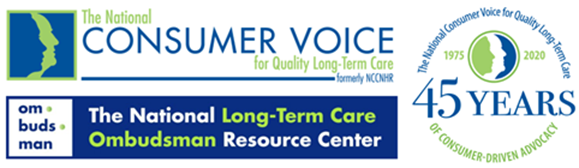 managing anxiety and grief in the Time of COVID-19: in service of administrators
Sheri Gibson, Ph.D.
sherigibson2@gmail.com
www.DrSheriGibson.com
We are affected
[Speaker Notes: The Corona crisis has affected us in many different ways: physically, emotionally, economically, socially, and psychologically. All of us are (or soon will be) dealing with the very real challenges of widespread serious illness and the inabilities of healthcare systems to cope with it, social and community disruption, economic fallout and financial problems , obstacles and interruptions to many aspects of life ... and the list goes on.]
A Tsunami of Death
[Speaker Notes: The COVID-19 pandemic has resulted in enormous loss of life in the United States. The collateral damage that this level of mortality would exact on American families cannot be overlooked. It is important that the burden of bereavement, and its potential mental and physical health consequences, is factored into discussions of the public health challenge facing all nations.”]
Race and COVID-19
[Speaker Notes: Since the COVID-19 outbreak, science has documented that for some people – as a result of social inequities and how their identities are perceived and treated by society, are more impacted than others.  COVID-19 has exposed this nation’s long standing social and political inequities, in race, class, gender, national origin and other factors. In recent weeks we have witnessed an incredible display of hurt and righteous anger by marginalized Black and Brown people and entire communities across this country who cannot sit back in the wake of the recent killing of George Floyd and so many before him. And, what does this mean against a backdrop of a global pandemic where only a month ago most of the country was quarantined?]
Stress and Anxiety
[Speaker Notes: Although there has been substantial attention given to identifying persons with coronavirus infection, identifying the mental health care needs of people impacted by this pandemic have been relatively neglected.
This is surprising given that mass tragedies, particularly ones that involve infectious diseases, often trigger waves of heightened fear and anxiety that are known to cause massive disruptions to the behavior and psychological well-being of many in the population. For example, in a recent large survey of people highly susceptible to the coronavirus infection (Chinese medical workers), the prevalence rate of traumatic stress was at a alarming 73.4%, depression was at 50.7%, generalized anxiety was at 44.7%, and insomnia was at 36.1%. Although these findings are disturbing, they are not isolated, as research on the psychological impact of previous global disease outbreaks has demonstrated clear links between pandemic-related anxiety and elevated symptoms of stress, anxiety, contamination concerns, health anxiety, post-traumatic stress and suicidality.]
Psychological Effects of a Global Pandemic
Parenting
Stress about Government handling the crisis
The Context of Dying During COVID-19
Shocking and unanticipated death
Isolation of family from the dying and from supports
High anxiety and helplessness – fragmented caregiving and attachment bonds
Existential crisis – Where is God now? Loss of religious community and important rituals
Profound loss of meaning
Disproportionate loss within minority communities
Overwhelmed medical systems void of family supporters as a key role in care
What is “Normal” Grief?
Emotional
Behavioral
Physical
Abnormal symptoms such as use of drugs, alcohol, violence, and suicidality warrant reaching out for professional help.

Duration varies from person to person.
Research shows that the average recovery time is 18-24 months.
Grief reactions can be stronger around significant dates, e.g., death anniversaries, birthdays, and holidays
[Speaker Notes: Grief reactions vary depending on who we are, who we lost, our relationship with that person, the circumstances around their passing, and how much their loss affects our day-to-day functioning. Different people may express grief differently; you may even have different grief responses between one loss and another. Reactions to grief and loss include not just emotional symptoms but also behavioral and physical symptoms. These reactions often change over time. All are normal for a short period. 

Here are some symptoms often experienced:
Emotional: Shock, denial, numbness, sadness, anxiety, guilt, fear, anger, irritability
Behavioral: Crying unexpectedly, sleep changes, not eating, withdrawing from others, restlessness, trouble making decisions.
Physical: Concentration problems, exhaustion or fatigue, decreased energy, memory problems, upset stomach, pain, and headaches.]
What is “Prolonged Grief”?
ICD-10 Criteria:
Death of a close person
Persistent and pervasive grief response accompanied by longing for or preoccupation with deceased
Intense emotional pain (sadness, guilt, anger, denial, blame, loss of sense of self, absence of positive mood, numbness, avoidance of social and other activities)
Minimum of 6 months after death, exceeding social, cultural and religious norms
Significant impairment in personal, familial, social, occupational or other functioning
A Public Health Crisis
We are grieving in isolation
A spike in COVID-19-related prolonged and complicated grief is a potential public health crisis
Urgency in the need for timely access to mental health services
Opportunity to think creatively about bereavement efforts
We have learned from previous epidemics – e.g., Ebola in Congo
Funerals are being live-streamed
Physicians and chaplains use speaker and video chat functions to allow families to say goodbye to a critically ill loved one and to deliver last rites
A new era of “e-mourning”
[Speaker Notes: Grieving in isolation – somewhat of an oxymoron in many cultures where mourning is a shared, social practice.]
Where to go next?
Dr. Russ Harris, author of The Happiness Trap
What can we do to effectively manage our stress?
F = Focus on what’s in your control
A = Acknowledge your thoughts & Feelings
C = Come back to your body
E = Engage in what you’re doing
C = Committed action
O = Opening Up
V = Values
I = Identify resources
D = Disinfect & distance
14
[Speaker Notes: Dr. Russ Harris developed a set of practical steps for responding effectively to the Corona crisis, using principles of acceptance and commitment therapy (ACT).
Here’s a quick summary of the key steps, and now we’ll explore them all in more depth]
F = Focus on what’s in your control
Fear and anxiety are a normal, natural response to challenging situations infused with danger and uncertainty.
The more we focus on what’s not in our control, the more hopeless or anxious we’re likely to feel.
Most useful thing anyone can do in any type of crisis: FOCUS ON WHAT’S IN YOUR CONTROL
Here and Now
Our Inner and Outer worlds
[Speaker Notes: It’s all too easy to get lost in worrying and ruminating about all sorts of things that are out of your control; what might happen in the future; how the virus might affect you or your loved ones or your community or your country or the world, and what will happen then, and so on.  While it’s completely natural for us to get lost in such worries, it’s also not useful or helpful. 

Here and Now – the reality is, we all have far more control over our behavior than we do over our thoughts and feelings. So our number one aim is to take control of our behavior, right here and now, to respond effectively in a crisis. 

This involves both dealing with our inner world  - all of our difficult thoughts and feelings – and our outer world – all the real problems we are facing. But how do we do this? When a big storm blows up, the boat in the harbor drop anchor – because if they don’t they’ll get swept out to sea. And, of course, dropping anchor doesn’t make the storm go away (anchors can’t control the weather), but it can hold a boat steady in the harbor, until the storm passes in its own good time. 

Similarly, in an ongoing crisis, we’re all going to experience ‘emotional storms’: unhelpful thoughts spinning inside our head, and painful feelings whirling around our body. If we’re swept away by that storm inside us, there’s nothing effective we can do. So the first practical step is to “drop anchor” using a simple ACE formula]
ACE Formula
A = Acknowledge your thoughts and feelings
C = Come back into your body
E = Engage in what you’re doing
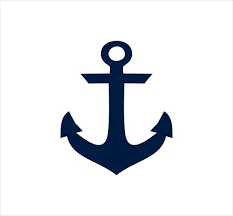 A = Acknowledge your thoughts and feelings
[Speaker Notes: Silently and kindly acknowledge whatever is ‘showing up’ inside you: thoughts, feelings, emotions, memories, sensation, urges. Take the stance of a curious scientist, observing what’s going on in your inner world. As you do this, often it’s helpful to put this into words, and silently say to yourself something like, “I’m noticing anxiety” or “here’s grief” or “there’s my mind worrying” or “I’m having a feeling of sadness” or “I’m having thoughts about getting sick”

And while continuing to acknowledge your thoughts and feelings, also…]
C = Come back into your body
Slowly pushing your feet hard into the floor.
Slowing straightening up your back and spine; if sitting, sitting upright and forward in your chair.
Slowly pressing your fingertips together.
Slowly stretching your arms or neck, shrugging your shoulders.
Slowly breathing.
[Speaker Notes: Now note, you are not trying to turn away from, escape, avoid or distract yourself from what is happening in your inner world. The aim is to remain aware of your thoughts and feelings, continue to acknowledge their presence…and connect with your body and actively move it. Why? So you can gain as much control as possible over your physical actions, even though you can’t control your feelings (Remember F; Focus on what’s in your control)

And, as you acknowledge your thoughts & feelings, and come back in your body..you also…]
E = Engage in what you’re doing
Look around the room and notice 5 things you can see.
Notice 3 or 4 things you can hear.
Notice what you are doing now.
End the exercise by giving your full attention to the task at activity at hand.
[Speaker Notes: Get a sense of where you are and refocus your attention on the activity you are doing. Find your own way of doing this or try some of these methods.]
Dropping Anchor is a VERY useful skill
Useful for handling difficult thoughts, feelings, emotions, memories, urges and sensations more effectively;
Helps switch off auto-pilot and to engage in your life;
Helps with grounding and steadying yourself in difficult situations;
Disrupts rumination, obsessing and worrying;
Focuses your attention on the task or activity you’re doing.
[Speaker Notes: The better you anchor yourself in the here and now, the more control you have over your actions – which makes it easier to do the next steps of COVID.]
C = Committed Action
[Speaker Notes: Committee action means effective action, guided by your own core values; action you take because it’s truly important to you; action you take even if it brings up difficult thoughts and feelings. Once you have dropped anchor, using the ACE formula, you will have a lot of control over your actions – so this makes it easier to d the things that truly matter. Now obviously that includes all those protective measures against CORONA – frequent handwashing, social distancing and so on. But in addition to those fundamentals of effective action, consider:]
C = Committed Action
What are the simpler ways to look after yourself, those you live with, and those you can realistically help?
What kind, caring, supportive deeds can you do?
Can you say some kind words to someone in distress – in person or via a phone call or text message?
Can you help someone with a task or a chore, or cook a meal, or hold someone’s hand, or play a game with a young child?
Can you comfort and soothe some who is sick?
[Speaker Notes: If you’re spending a lot more time at home during quarantine, what are the most effective ways to spend that time? 
Repeatedly ask yourself through the course of a day, “what can I do right now, no matter how small it may be that improves life for myself or others I live with, or people in my community? And whatever the answer is, do it, and engage in it fully.]
O = Opening Up
[Speaker Notes: Opening up means making room for difficult feelings and being kind to yourself. Difficult feelings are guaranteed to keep on showing up as this crisis unfolds: fear, anxiety, anger, sadness, guilt, loneliness, frustration, confusion, and many more. We can’t stop them from arising: they’re normal reactions. But we can open up and make room for them; acknowledge that they’re normal, allow them to be there (even though they hurt), and treat ourselves kindly.

Remember, self-kindness is essential if you want to cope well with this crisis. Ask yourself this: If someone I loved was going through this experience, feeling what I am feeling – if I wanted to be kind and caring towards them, how would I treat them? How would I behave towards them? What might I say or do? Then try treating yourself the same way.]
V = Values
What do you want to stand for in the face of this crisis?
What sort of person do you want to be, as you go through this?
How do you want to treat yourself and others?
What can you say and do that will enable you to look back in years to come and feel proud of your response?
[Speaker Notes: Committed action should be guided by your core values. Your values might include love, respect, humor, patience, courage, honesty, caring, openness, kindness…or numerous others. Look for ways to sprinkle these values into your day. Let them guide and motive your committed action.]
I = Identify Resources
Identify resources for help, assistance, support, and advice.
National Consumer Voice – an excellent resource!
One important aspect of this process involves finding a reliable and trustworthy source of information for updates and guidelines.
World Health Organization
CMS
NORC
D = Disinfect & Distance Physically
Can’t say it enough:
Disinfect your hands regularly
Practice social distancing, as realistically as possible

Physical distancing does not mean cutting off emotionally.
These actions are truly caring in nature.
Remember the Golden Rule!
Dr. Russ Harris, author of The Happiness Trap
In Summary
F = Focus on what’s in your control
A = Acknowledge your thoughts & Feelings
C = Come back to your body
E = Engage in what you’re doing
C = Committed action
O = Opening Up
V = Values
I = Identify resources
D = Disinfect & distance
27
[Speaker Notes: So again and again, and again as problems pile up in the world around you, and emotional storms rage in the world within you, come back to the steps of FACE COVID.]
Giving Yourself Time to Grieve
Find supportive people to reach out to during your grief.
Take care of your health.
Postpone major life changes.
Consider keeping a journal.
Participate in activities.
Find a way to memorialize ones who have died.
Consider joining a grief-support group or contacting a grief counselor for additional support and help. Utilize your EAP benefits.
[Speaker Notes: It is normal and important to express your grief and to work through the concerns that arise for you at this time. Avoiding your feelings may not be helpful and may delay or prolong your grief. 

Here are some suggestions that may help you and those your serve.

Find supportive people to reach out to during your grief. This is the time when the support of others may be most helpful. Don’t be afraid to tell them how they can best help, even if it means just listening. It is often helpful to talk about your loss with people who will allow you to express your emotions.

Take care of your health. Often at a time of loss, we stop doing the things we need to for health care, such as exercising, eating correctly, or taking prescribed medications. If you are on a health care regimen, it is important to follow that plan – making adjustments in the context of limited access and physical distancing. 

Postpone major life changes. Give yourself time to adjust to your loss before making plans to change jobs, move or sell your home, remarry and so forth. Grief can sometimes cloud your judgment and ability to make decisions.

Consider keeping a journal. It is often helpful, as a way to work through your feelings, to write or tell the story of your loss and what it means to you.

Participate in activities. Staying active through exercise, enjoyable activities, outings with supportive others, or starting new hobbies can help you get through tough times while proving opportunities for constructive development and use of energy. 

Find a way to memorialize your loved one. Planting a tree or garden in the name of your loved one, dedicating a work to their memory, contributing to a charity in their name, and other such activities can be helpful.

Consider joining a grief support group. Remember that depressive symptoms (feeling sad) are a fundamental part of normal bereavement. Staying active and finding support from others can help you to work through the grief process.]
Loss is Multifaceted
And so is grief.
There is no “one size fits all” – my process will be different from your process, and so on.
Give yourself and others permission to bereave the loss, and hold no expectations for the duration of how it should look and feel.
Image Provided By: Ms. Leslie Carter, Longleaf Assisted Living
lcarter@longleaflibertypark.com
We are CREATIVE & RESILIENT
30
[Speaker Notes: Alabama]
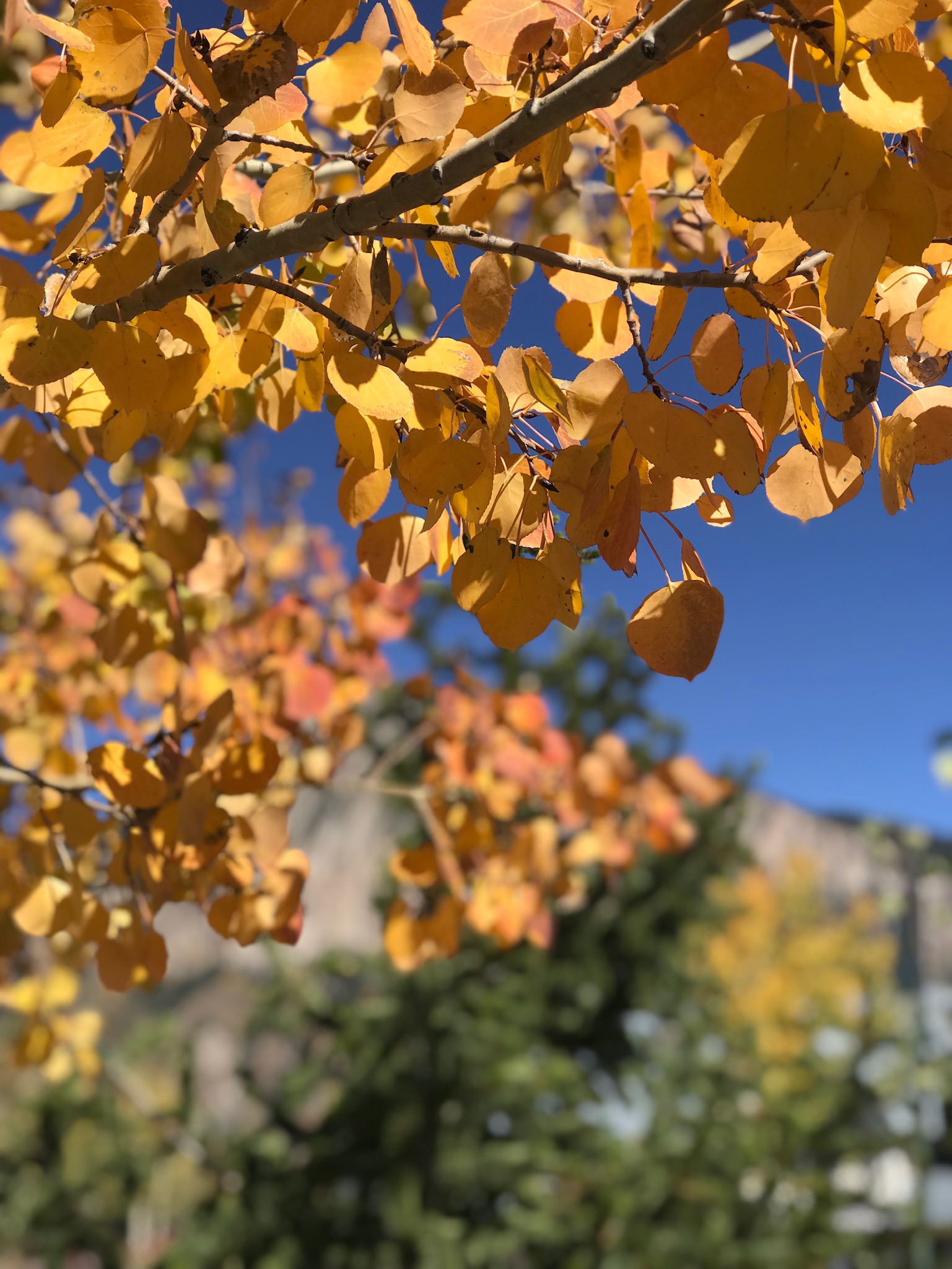 Thank YOU
Grief Resources
The Portland Institute for Loss and Transition
www.portlandinstitute.org
Moore, B. (2020). Dying during Covid-19. The Hastings Center Report, pp. 13-15.
Neimeyer, R. A. (Ed.) (2012). Techniques of grief therapy: Creative practices for counseling the bereaved. New York: Routledge.
Silver, R. C. (2020). Surviving the trauma of COVID-19. Science, 369 (6499), pp 11, doi: 10.1126/science.abd5396.
Thompson, B. E. & Neimeyer, R. A. (Eds.) (2014). Grief and the expressive arts: Practices for creating meaning. New York: Routledge.
Verdery, A. M. & Smith-Greenway, E. (2020). COVID-19 and family bereavement in the United States. Applied Demography Newsletter, 32, 1-2.
Anxiety Resources
Helpful/Free Apps
COVID COACH
Headspace
Daily OM
Five Minutes of Gratitude – A daily gratitude journal
resources
Trauma-Informed, Person-Centered Care Resources
NORC
Trauma-informed care – https://ltcombudsman.org/issues/trauma-informed-care
Person-centered care - https://ltcombudsman.org/issues/person-centered-care

Consumer Voice
Resident-Directed Care/Culture Change https://theconsumervoice.org/issues/for-advocates/resident-directed-care
My Personal Directions for Quality Living - Blank Form & Sample
A tool from Consumer Voice, with edits by SAGE, for individuals to share what matters to them for person-centered care.
Information for LTC consumers - https://theconsumervoice.org/issues/recipients
Information for Family Members - https://theconsumervoice.org/issues/family
Resources
National Long-Term Care Ombudsman Resource Center (NORC) www.ltcombudsman.org 
Coronavirus Prevention in Long-Term Care Facilities: Information for Ombudsman Programs https://ltcombudsman.org/omb_support/COVID-19

National Consumer Voice for Quality Long-Term Care (Consumer Voice)  www.theconsumervoice.org
Coronavirus in Long-Term Care Facilities: Information for Advocates https://theconsumervoice.org/issues/other-issues-and-resources/covid-19
Coronavirus in Long-Term Care Facilities: Information for Residents and Families https://theconsumervoice.org/issues/other-issues-and-resources/covid-19/residents-families
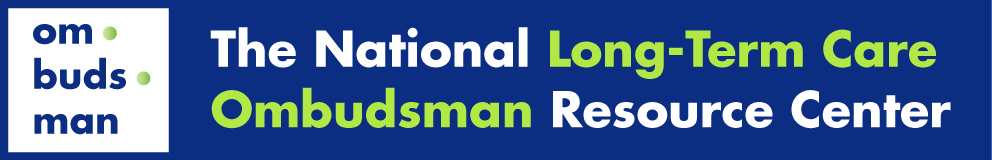 Connect with us:

www.ltcombudsman.org
ombudcenter@theconsumervoice.org 



The National LTC Ombudsman Resource Center



@LTCombudcenter



         Get our app! Search for "LTC Ombudsman Resource Center" in the Apple Store or Google Play 


This project was supported, in part, by grant number 90OMRC0001-01-00, from the U.S. Administration for Community Living, Department of Health and Human Services, Washington, D.C. 20201. Grantees undertaking projects under government sponsorship are encouraged to express freely their findings and conclusions. Points of view or opinions do not, therefore, necessarily represent official Administration for Community Living policy.
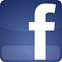 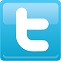 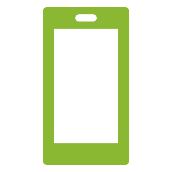